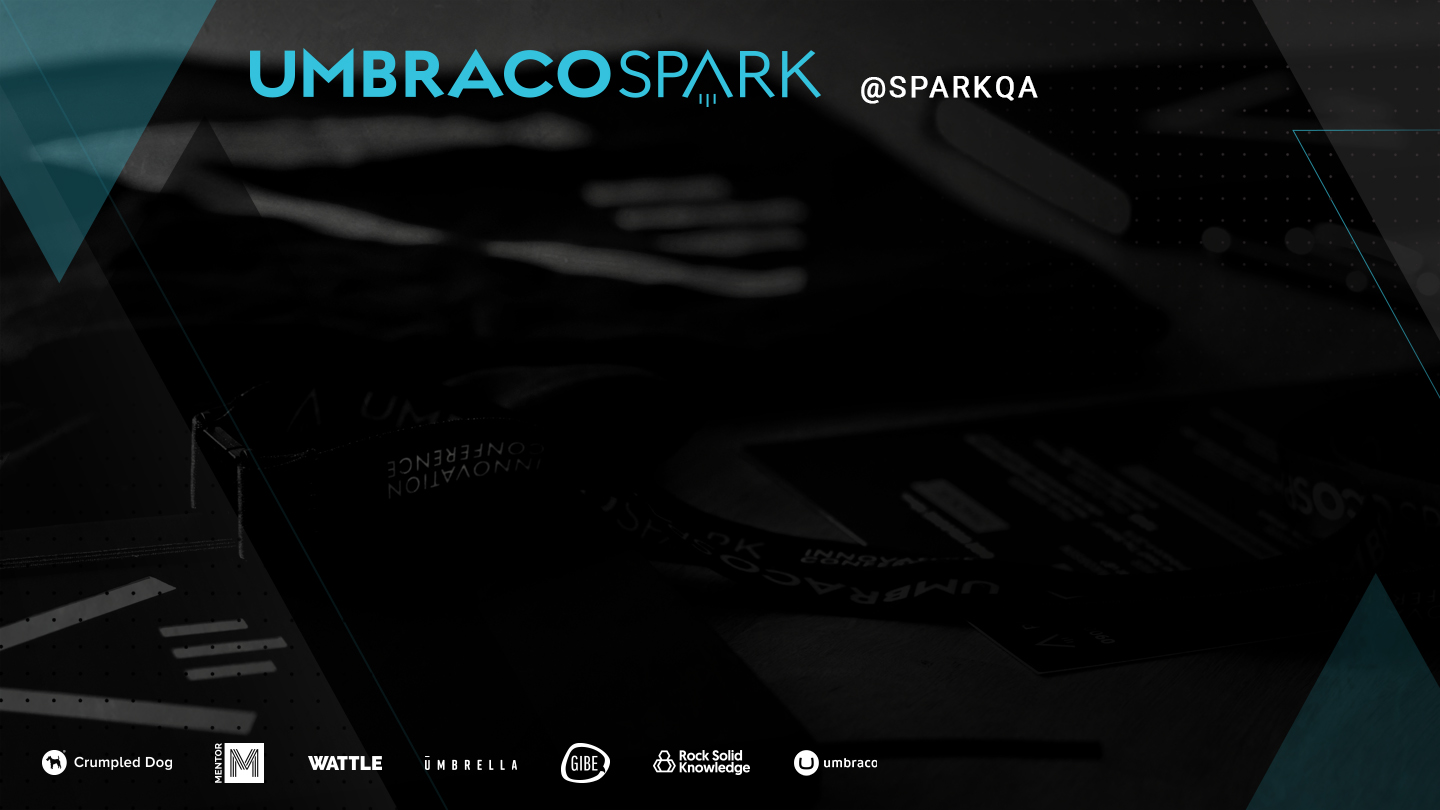 Powering up a Customer Service Bot with Umbraco and LUIS
BY EMMA GARLAND
Rock Solid Knowledge
How things got started
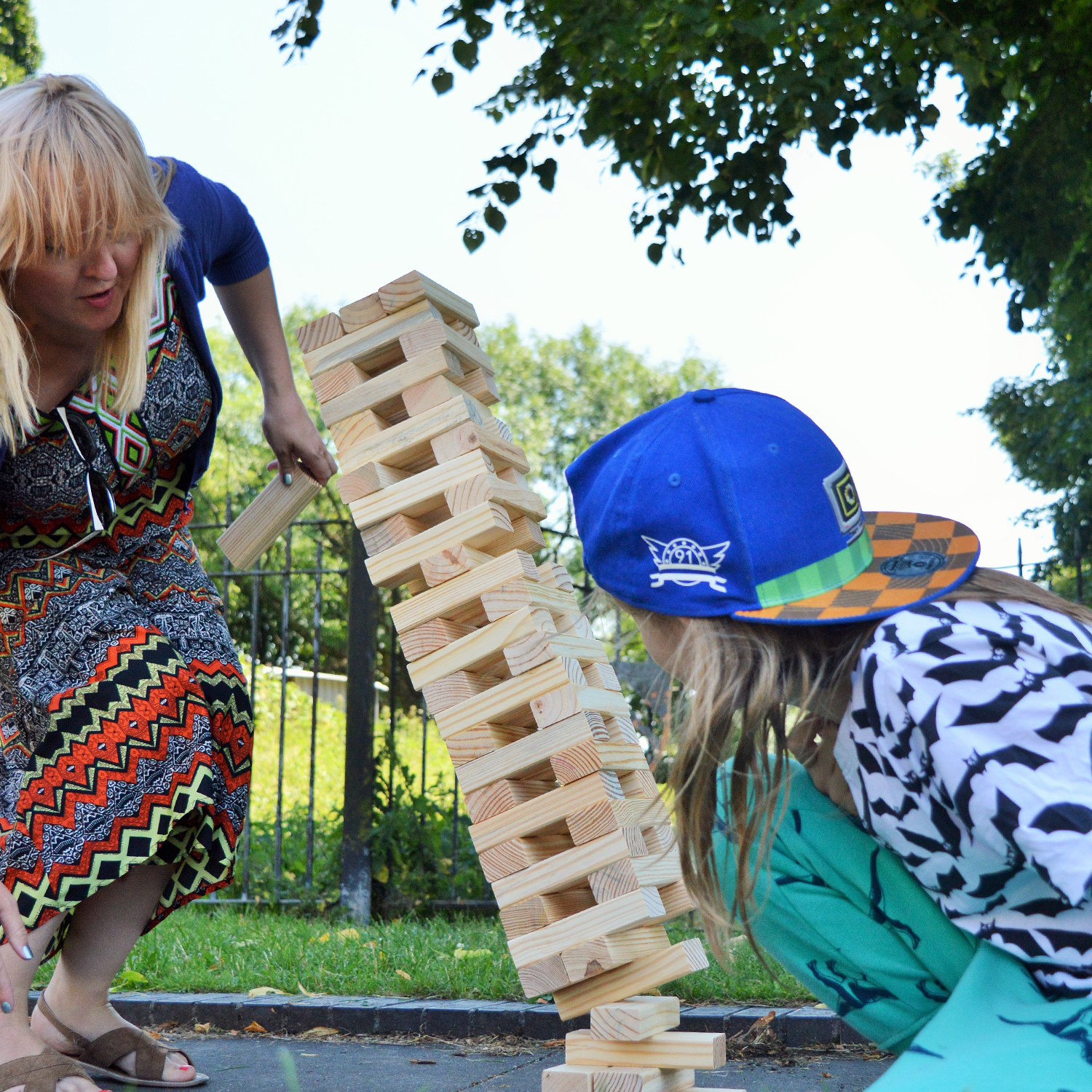 2
Garden Games - Shops & Channels
Garden Games shops
Big Game Hunters
Sports Ball Shop
Channels
Direct, Amazon and eBay enquiries
Frequent emails with common themes:
Where is my invoice?
Do you deliver to Italy?
What trampolines do you sell?
I’d like to cancel my order
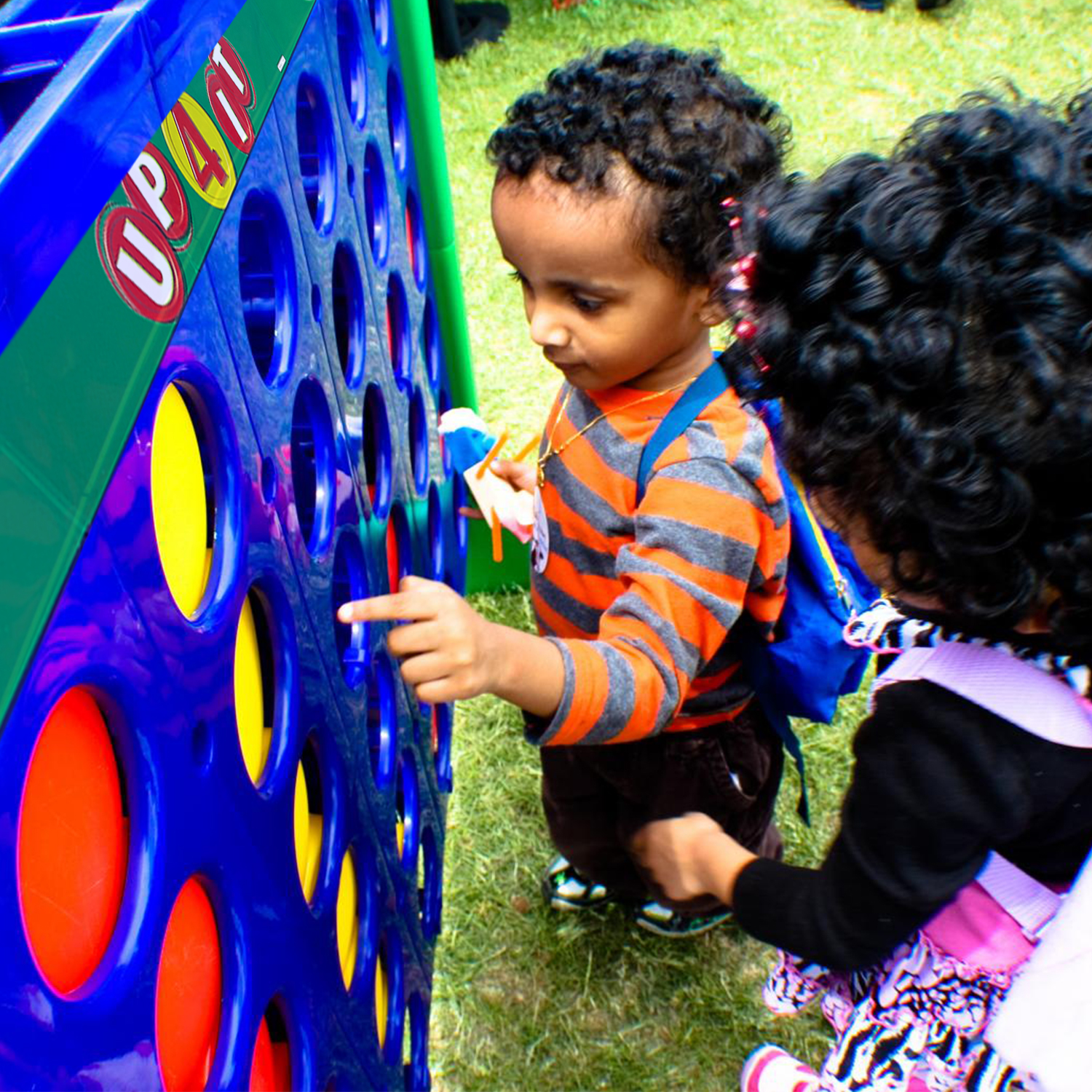 3
KHAOS Control
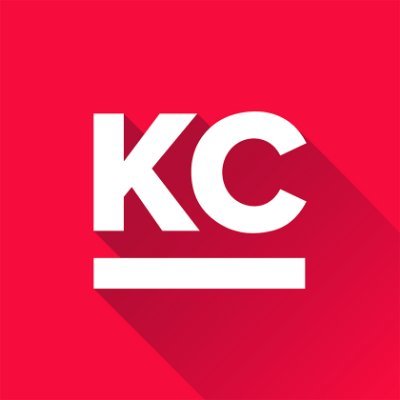 KHAOS Control
Inventory system
Handles product management, pricing, stock status, customer details, orders, invoices
Agents login manually
“Where is my order BGH123987?”
4
Zendesk
Zendesk Ticket management
Triggers & macros
Auto & quick reply
Priority
Assign agent
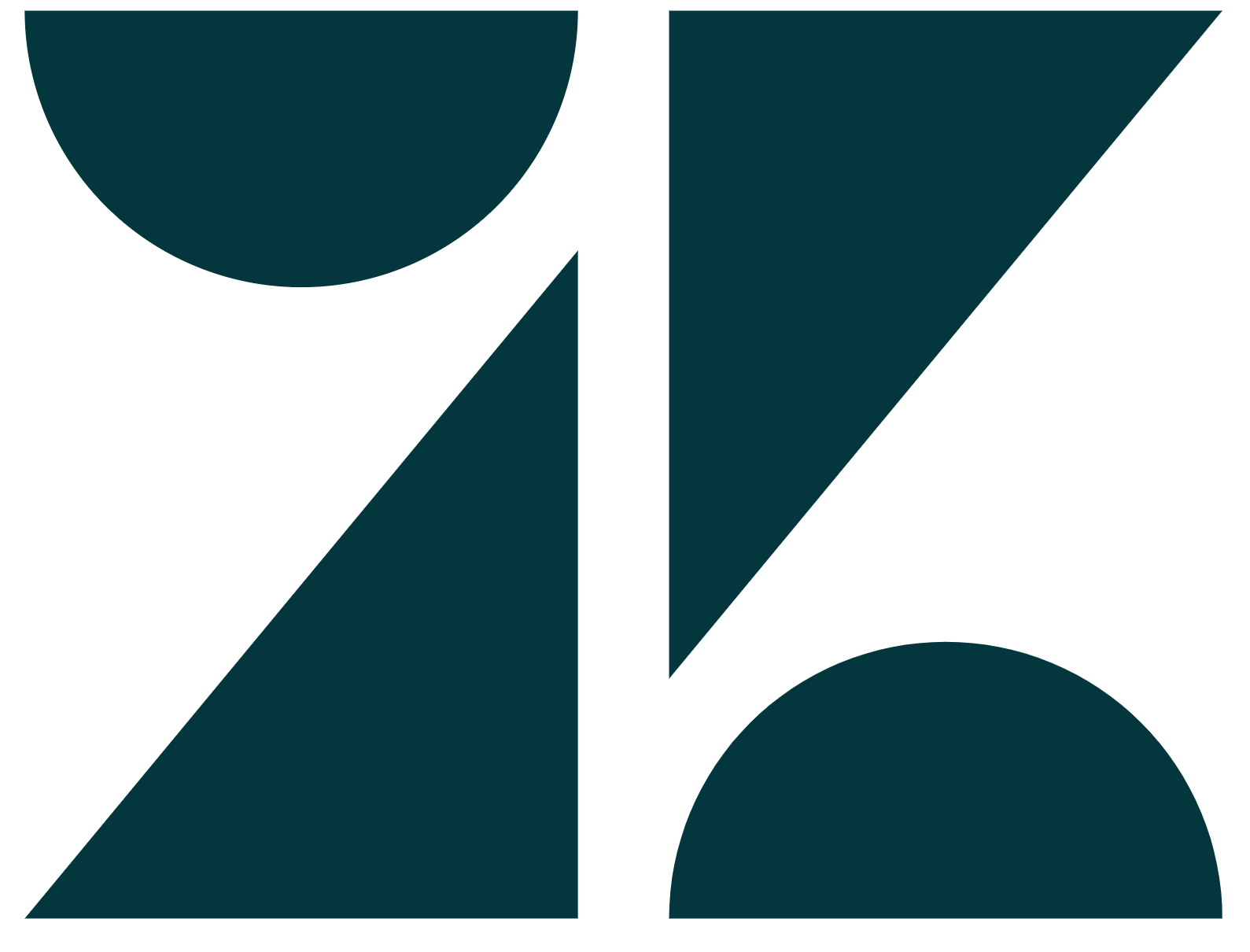 5
Spark joy
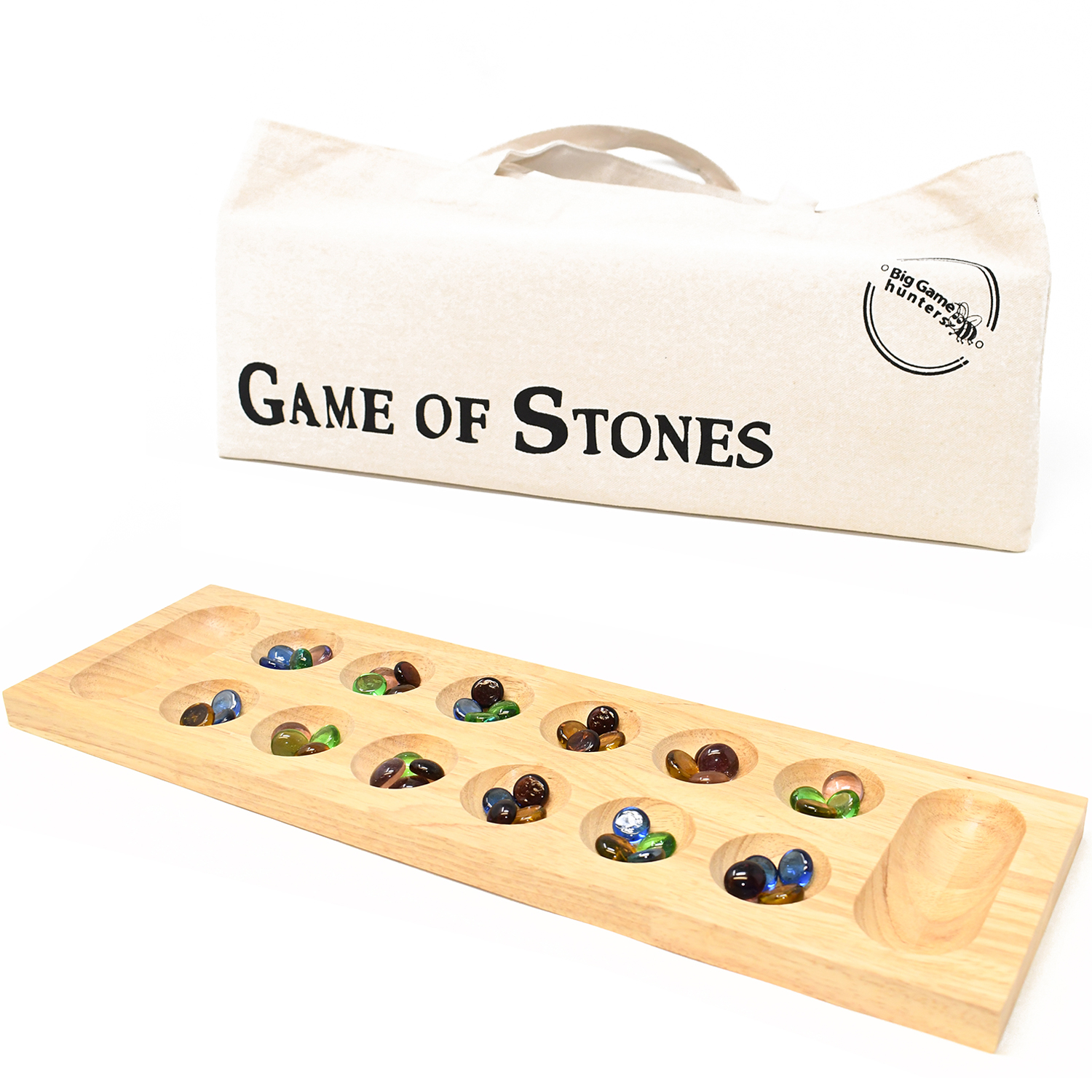 6
AI Choices
Possible routes:
Zendesk chatbot
Hand-crafted machine learning models 
IBM Watson Assistant
Microsoft Azure ecosystem
Full control of the solution 
Integrate with third-party services
Manage content and thresholds
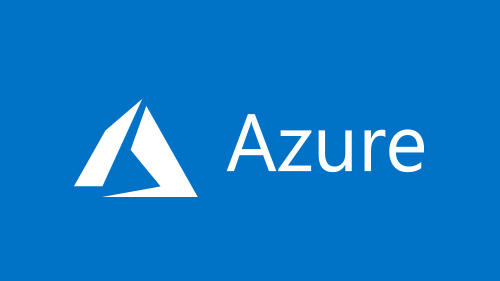 7
Microsoft LUIS
{}
8
No PhD needed
!important

You don’t have to understand machine learning concepts to use Microsoft LUIS
9
For all Intents and Purposes
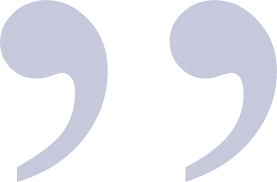 Applies custom machine learning intelligence to process and interpret natural language text and predict overall meaning
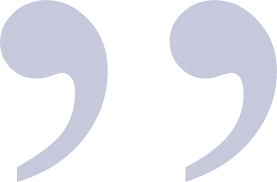 10
Bucket of Intents
Which bucket should this go in?
Determine the intent (intention) of the utterance (sentence)
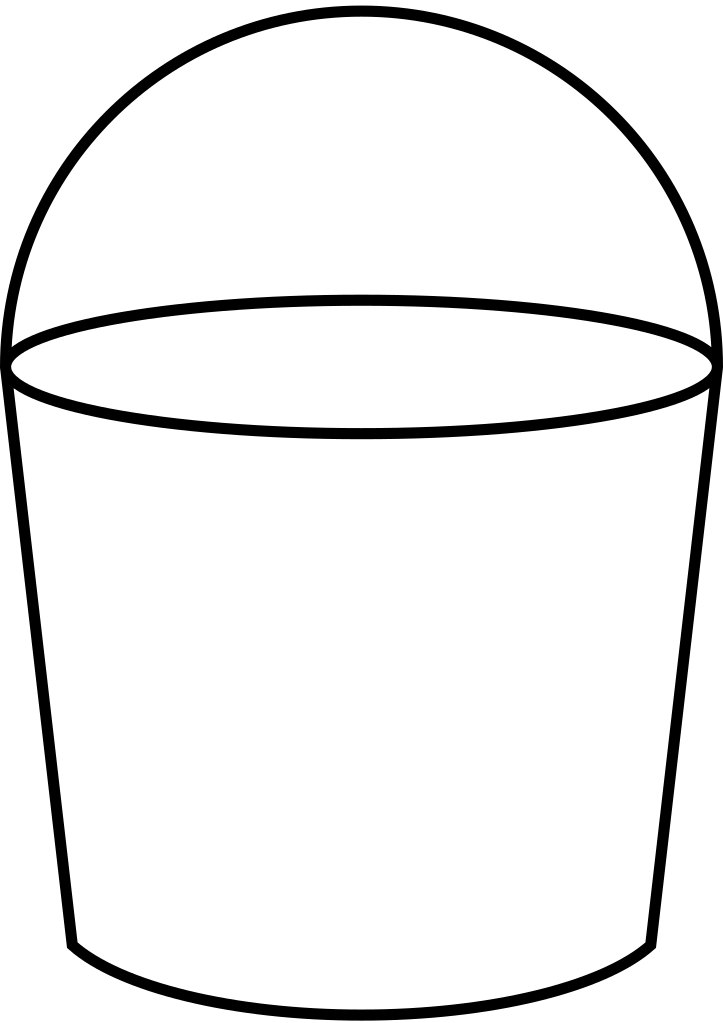 11
Intents
Intent
Goal expressed in an utterance
“How can I pay for this item?” = Shopping.GetPaymentDetails
Intent Flavours
Prebuilt domain intent
Custom intent
12
Intents: Show and Tell
None*
Email.AutoResponse
Email.Disclaimer
Email.Greeting
Email.SignOff
Email.Subject
Email.WellWishes
Business.GeneralEnquiry
Business.ProductSupply
Business.PriceList
Shopping.Cancellation
Shopping.CheckOrderStatus
Shopping.ComparisonGuide
Shopping.ConfirmDelivery
Shopping.FindItem
Shopping.GetAssemblyInstructions
Shopping.GetContactDetails
Shopping.GetDeliveryInformation
Shopping.GetInvoiceDetails
Shopping.GetItemDetails
Shopping.GetPaymentDetails
Shopping.GetPrice
Shopping.GetStockStatus
Shopping.GetWarrantyInfo
Shopping.OpeningHours
Shopping.OrderAmendment
Shopping.PurchaseOrder
Shopping.ReplacementParts
Shopping.RequestReturn
Shopping.SendComplaint
13
Entities
Entities
Extracted data from an utterance
“Do you deliver to {Italy}” = geography
Entity Flavours
Custom or prebuilt domain and non-domain entities
Entity Types:
Machine-learned: Learnt and trained over time
Non machine-learned: Static lists
14
Entities: Show and Tell
Shopping.DeliveryType
Shopping.Dimension
Shopping.Feature
Shopping.FullItem
Shopping.Material
Shopping.NegativeEmotion
Shopping.Offer
Shopping.OrderNumber
Shopping.OrderReference
Shopping.PaymentMethod
Shopping.Price
Shopping.ProductName
Shopping.ProductType
Shopping.Quantity
Shopping.Recipient
Shopping.Size
url
age
Communication.ContactName
datetimeV2
dimension
email
geographyV2
job
money
number
ordinal
percentage
personName
phonenumber
Shopping.BrandName
Shopping.Category
Shopping.Colour
Shopping.Complaint
15
Model
16
LUIS: Test, Train and Publish the Model
Test utterances in real-time
Train the LUIS model with changes 
Publish the improved model
17
LUIS Test Response
LUIS breakdown:
Utterance: “I’d like to find out where my order is”
TopScoringIntent: Shopping.CheckOrderStatus 
Score: 0.702 (0-1)
Entities: “my order” (Shopping.OrderReference)
Sentiment: 0.97 (positivity 0-1)
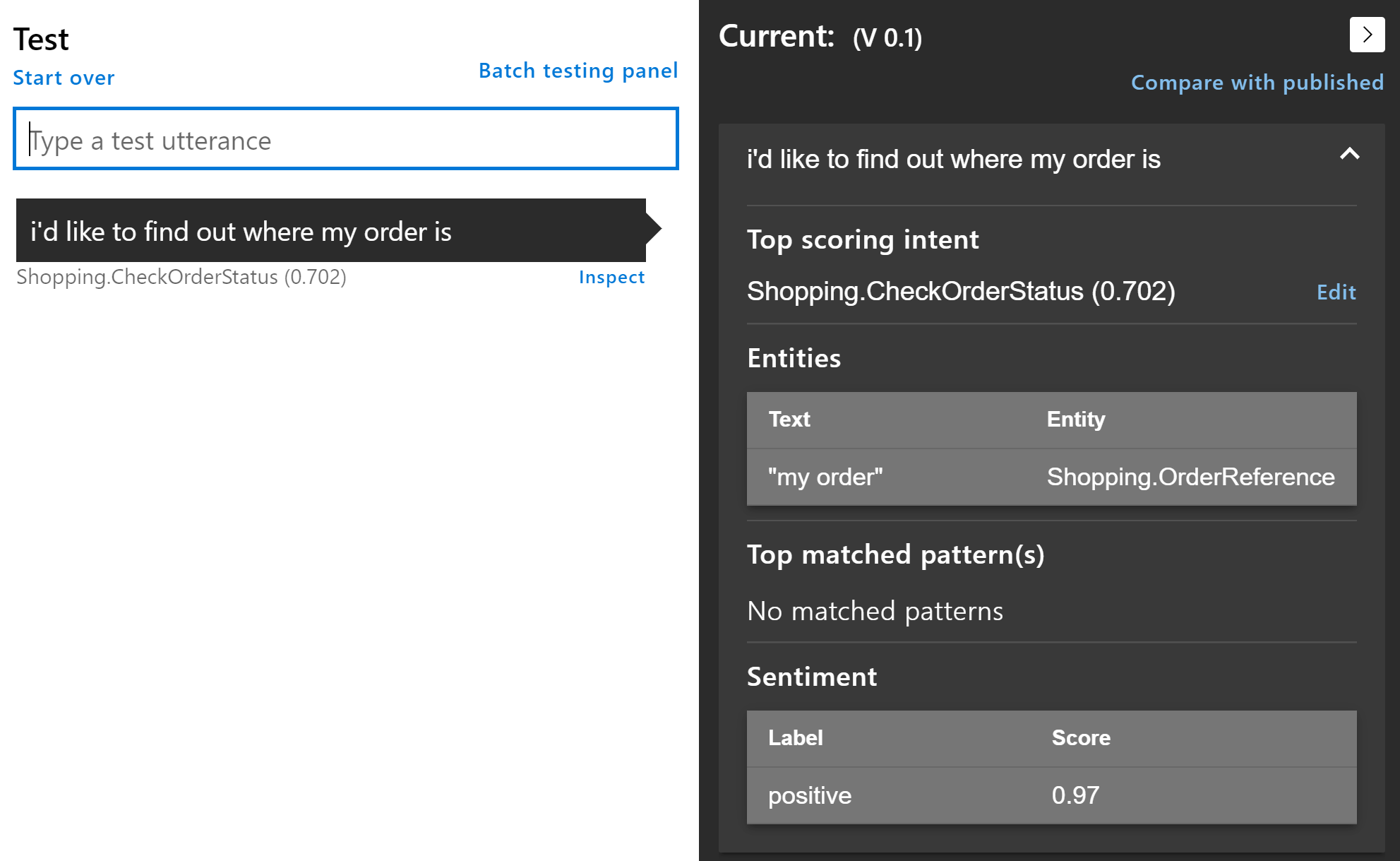 18
LUIS Endpoint API v3.0
LUIS developer API for Authoring and Predictions
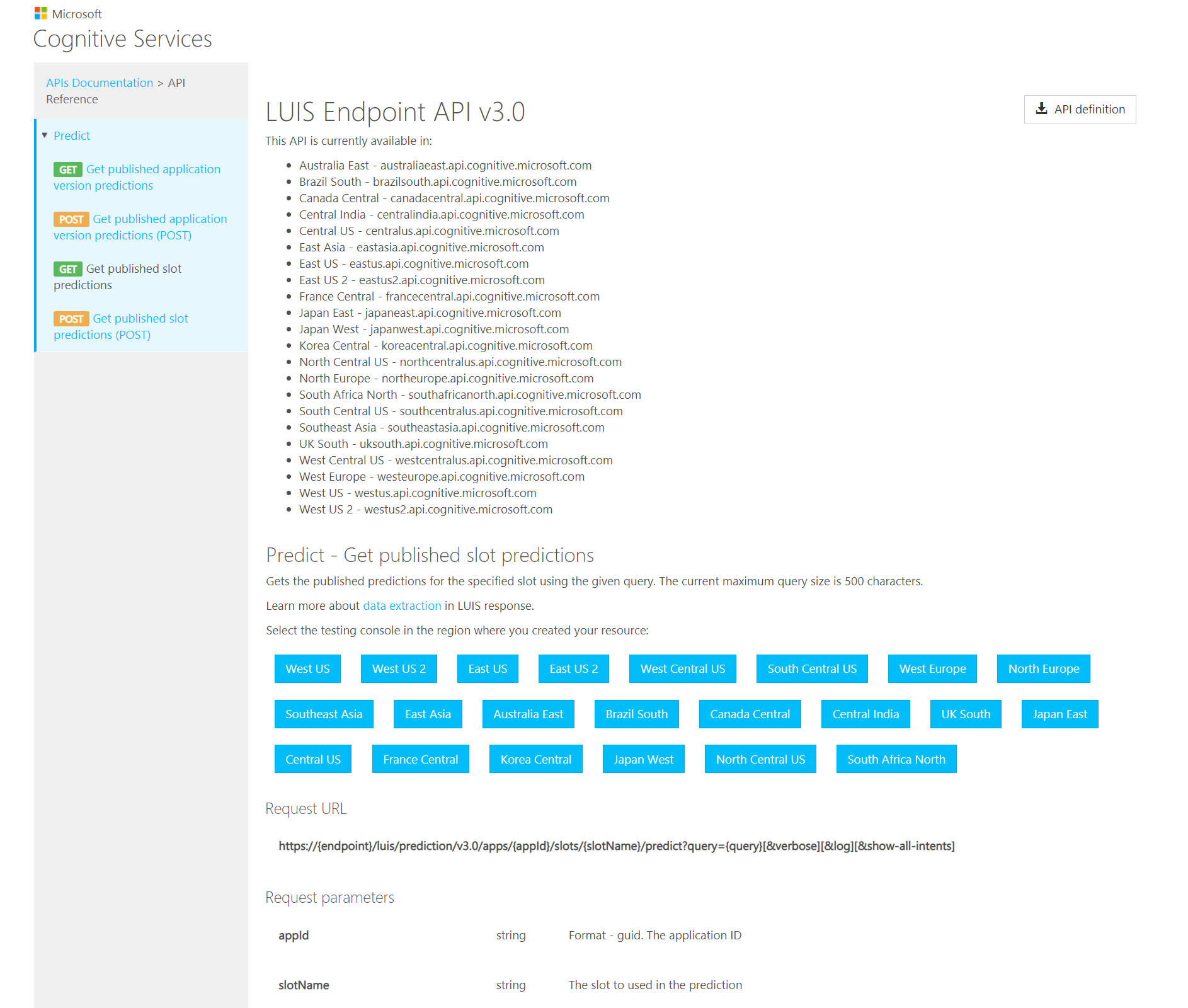 19
Topology
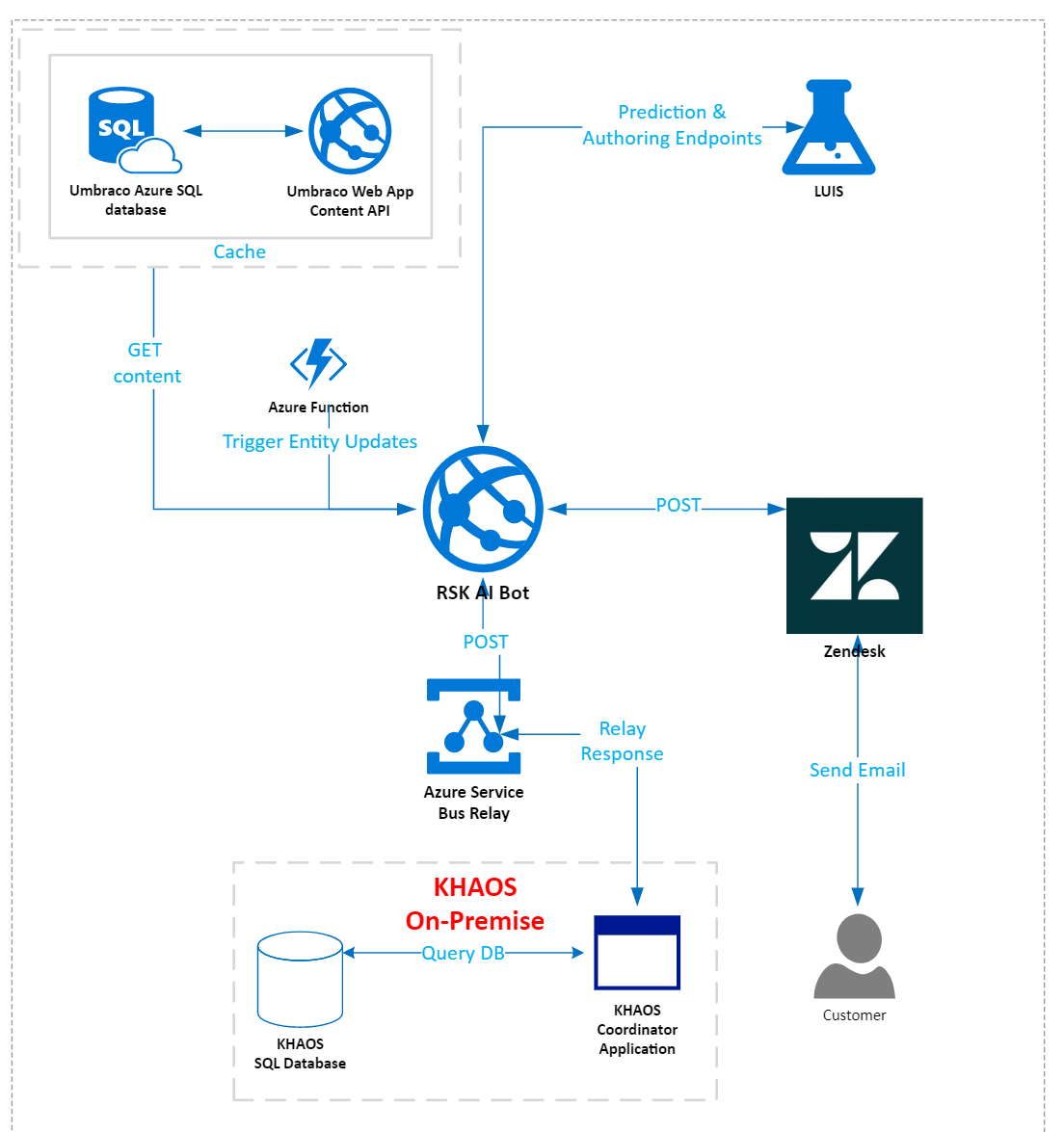 20
Umbraco - Global
Global
Structure content around Intent
Reassure negativity threshold %
Minimum score threshold %
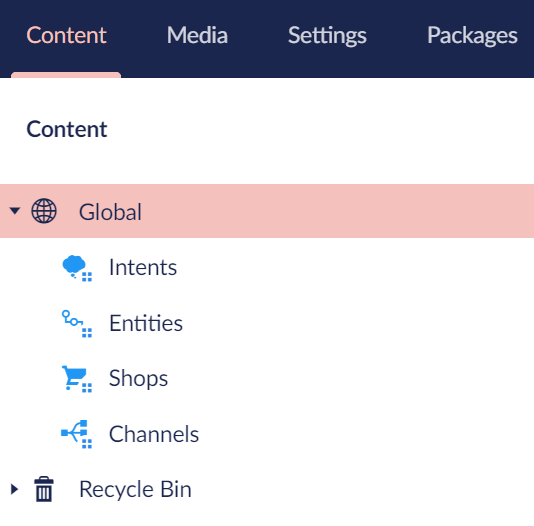 21
Umbraco - Intents
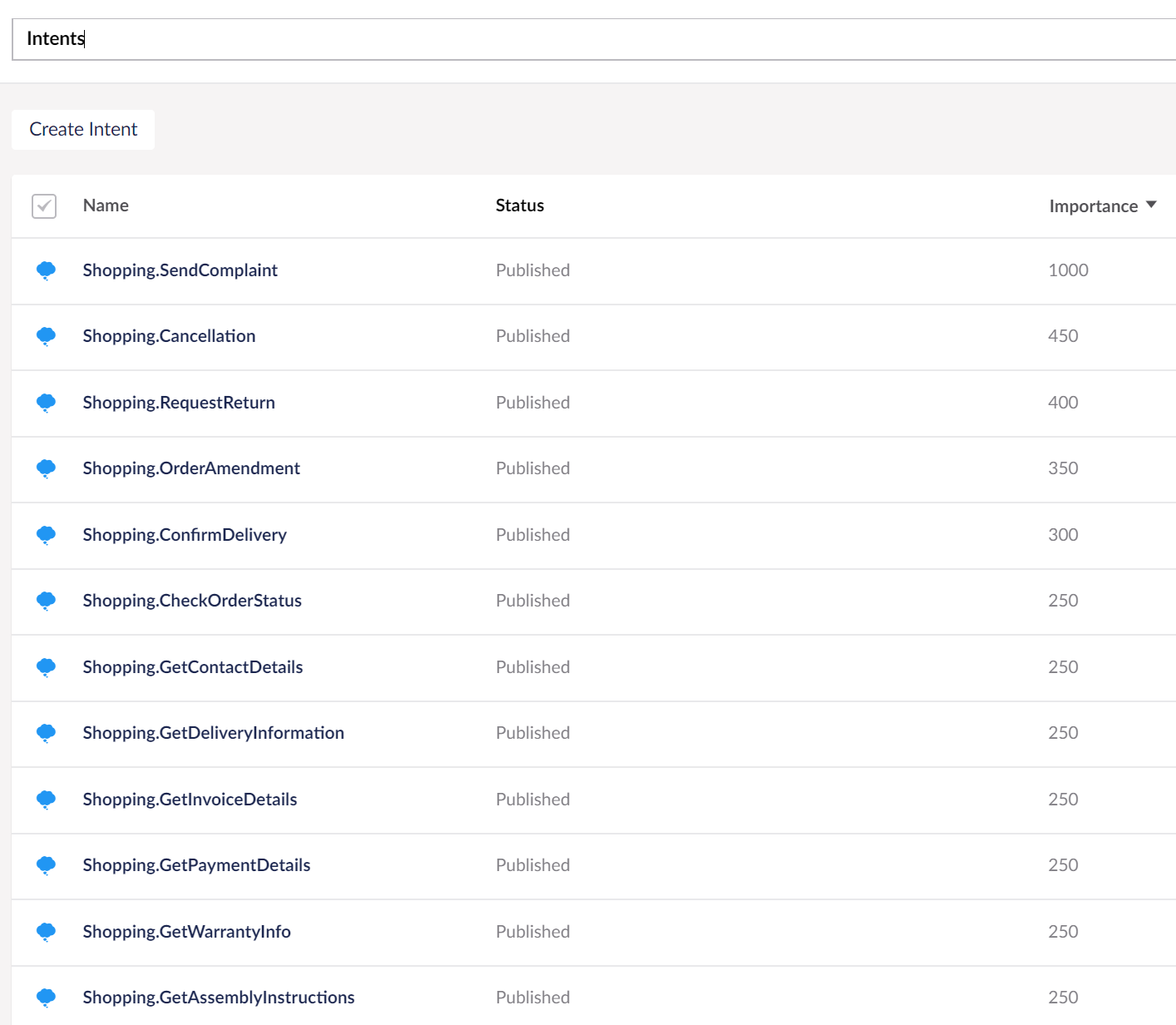 Intents
Each LUIS Intent has a matching Umbraco Intent
Content based on Shop and Channel
Ignore intent
Helpdesk Priority
Tag manual reply
Assign Agent
Set public response
Importance
22
Umbraco - Entities
Entities
Each LUIS Entity has a matching Umbraco Entity
Content reply for Intents can be customised with entities via {{handlebars}} 
Dynamic content injected
“You sound like you’re asking about a delivery to {Italy}”
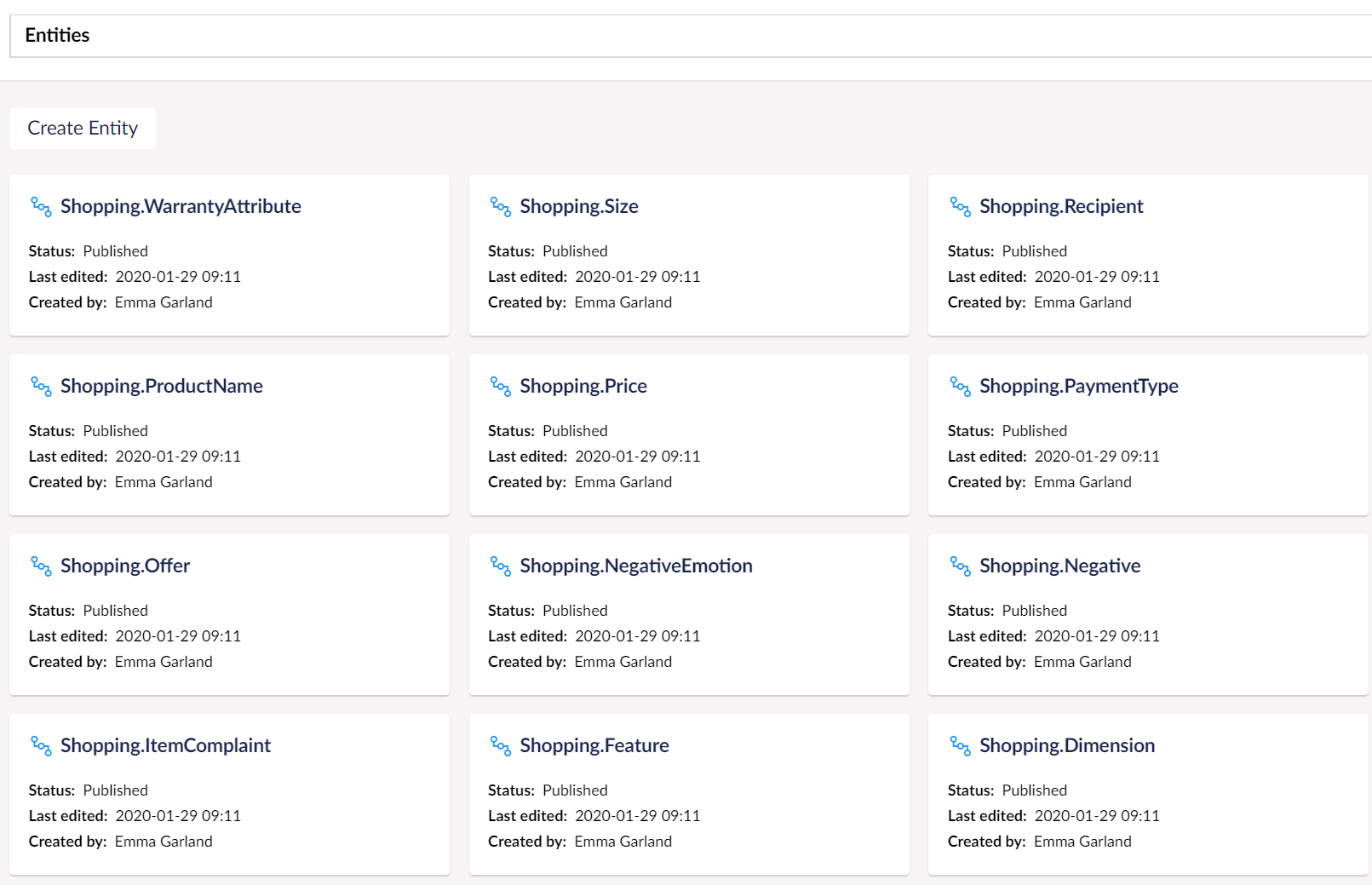 23
Zendesk API
Zendesk API allows us to update ticket fields:
Private or public response
Custom tags and priorities
Set an assigned agent
Set manual reply or stock low tag
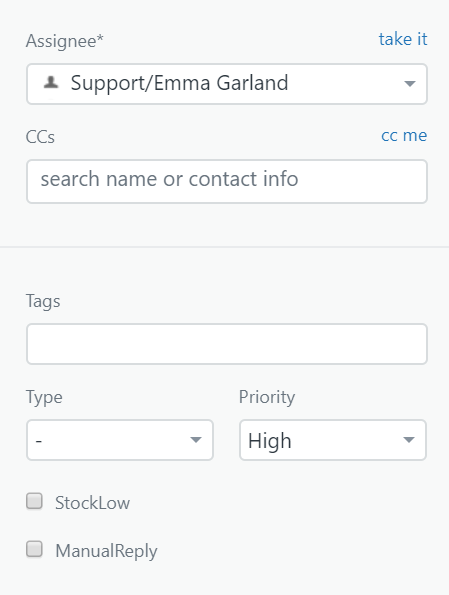 24
LUIS is Learning!
Where will LUIS put the Intent?
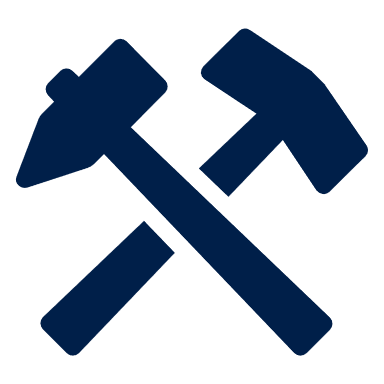 25
The Art of Discarding
Email styles are very different
Not clear what the intention is
Discarding to reduce noise around the Intent(s)
Email.Greeting
Email.Signoff
Email.Disclaimer
Email.WellWishes
Set number of endpoint hits until charged
Minimise via pre-processing
OpenNLP to initially detect sentences
Recognise Forwards
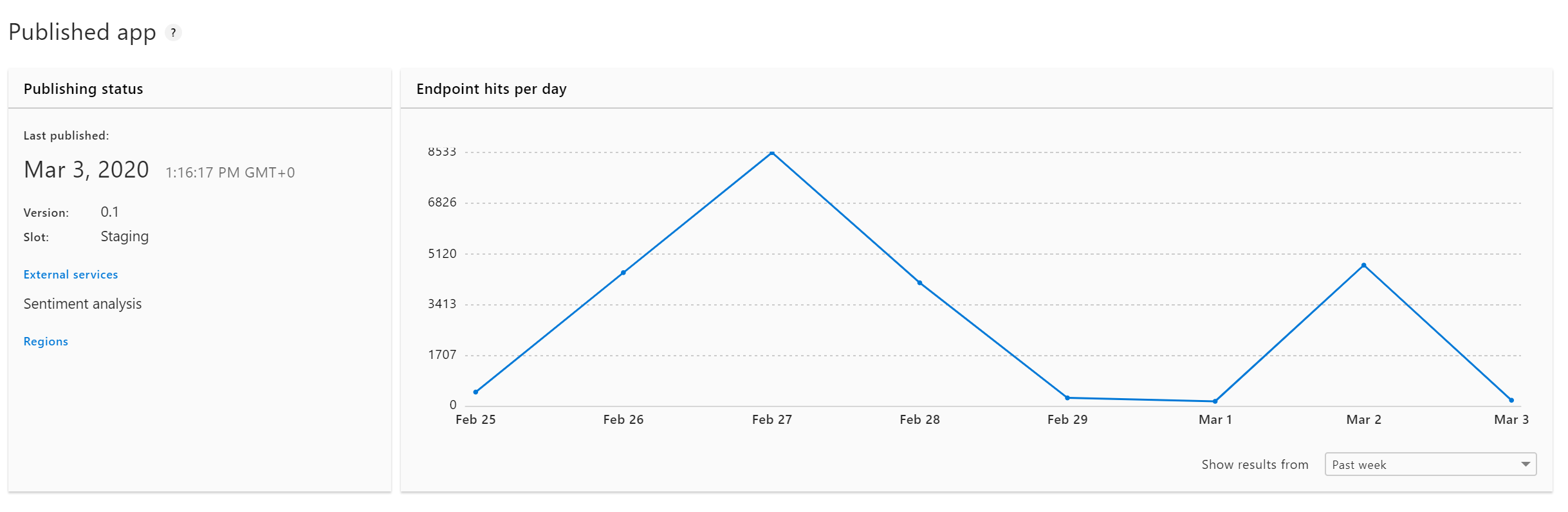 26
How do we know if we’re getting it right?
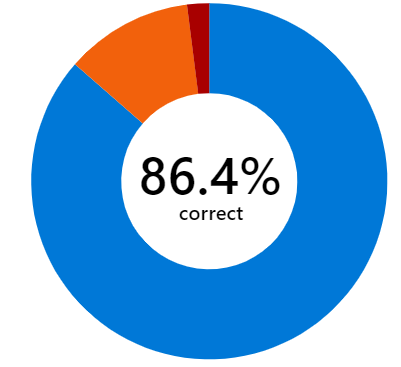 27
LUIS Batch Testing
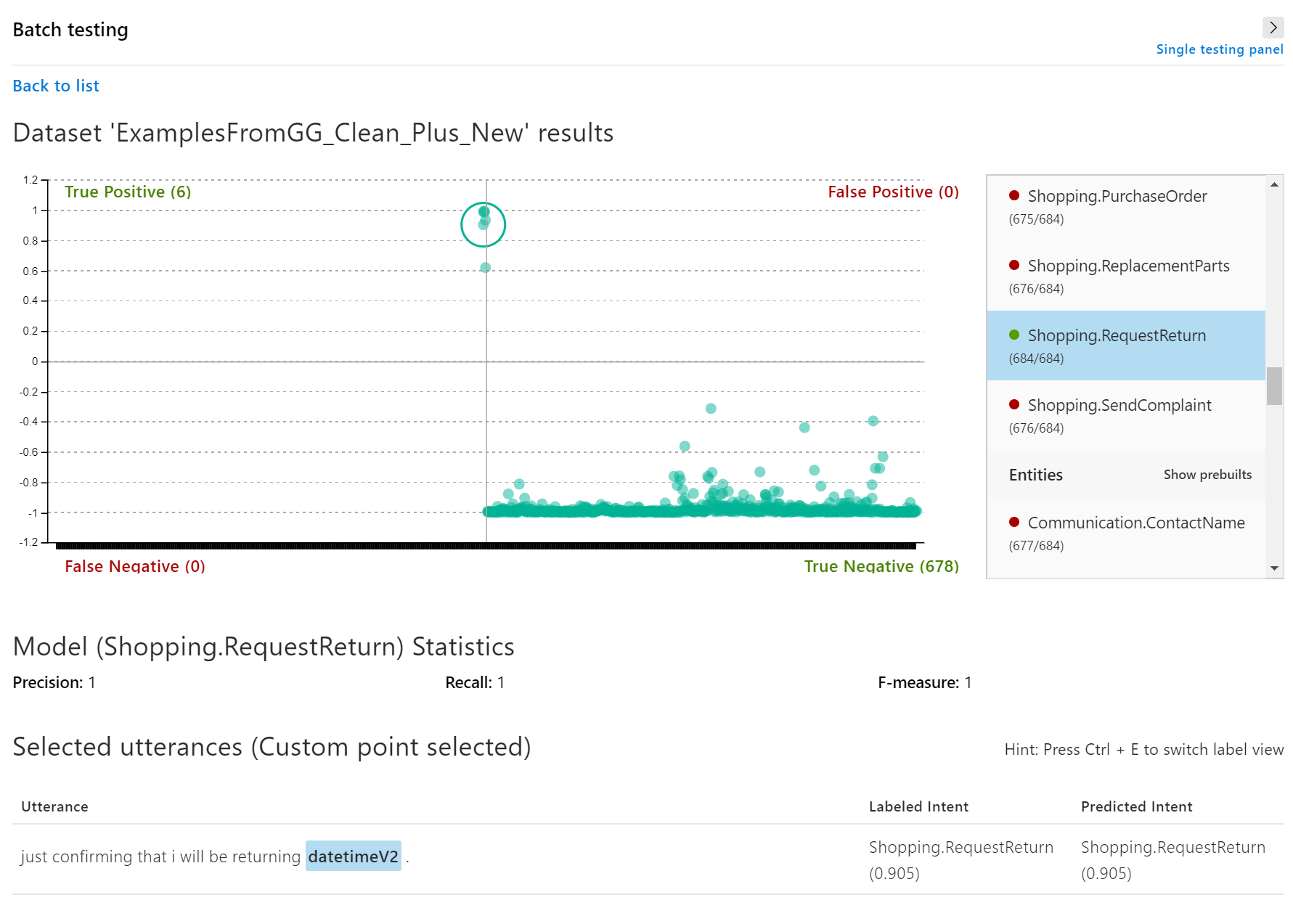 28
How do we improve things if we’re not getting it right?
Test and train LUIS to strengthen the model
Model version
Overfitting: 
Testing and training same data skews results
Underfitting
Not enough training
29
What happened when we switched it on?
30
Future
31
I NEVER WANT TO WORK ON ANYTHING ELSE*
*but I know I might have to
32
Resources
LUIS:  https://luis.ai
LUIS Best Practices: https://docs.microsoft.com/en-us/azure/cognitive-services/luis/luis-concept-best-practices
LUIS Developer Reference: https://docs.microsoft.com/en-gb/azure/cognitive-services/LUIS/developer-reference-resource
The Life-Changing Magic of Tidying Up - Marie Kondo
The Art of Discarding: How to Get Rid of Clutter and Find Joy - Nagisa Tatsumi
33